Населення Світу
Населення Землі — загальна кількість людей на планеті Земля.
Загальна кількість людей на планеті
Населення Землі розміщене дуже нерівномірно: на 7% територій суші зосереджено 70% населення. У той же час на більшій частині населеної суші щільність населення не перевищує 5 чол/км2, а 15% суші взагалі не заселено.
Таке нерівномірне розміщення населення викликане рядом взаємозв'язаних чинників: 

- природними

- історичними

- демографічними

- соціально-економічними.
Країни - лідери за чисельністю населення (млн. чол.):
Китай - 1300
• Індія - 934
Бразилія - 162
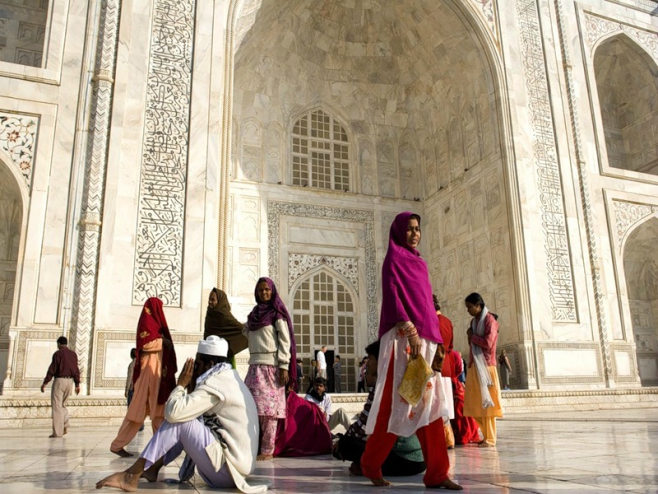 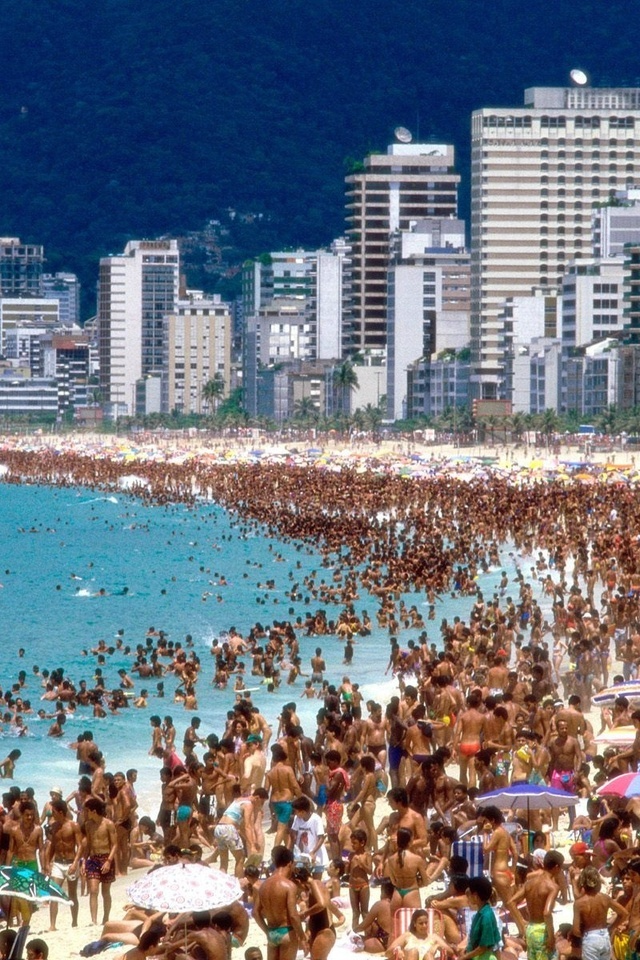 США - 262
Росія - 147
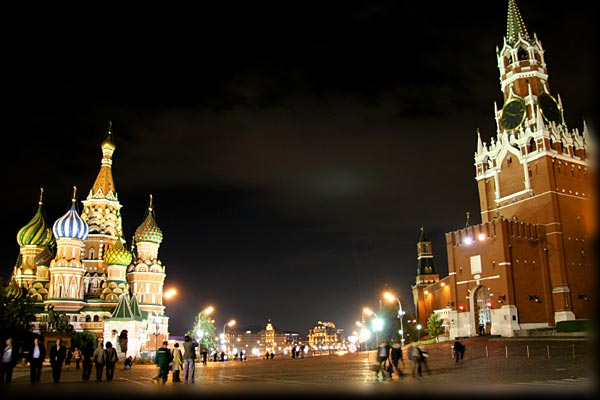 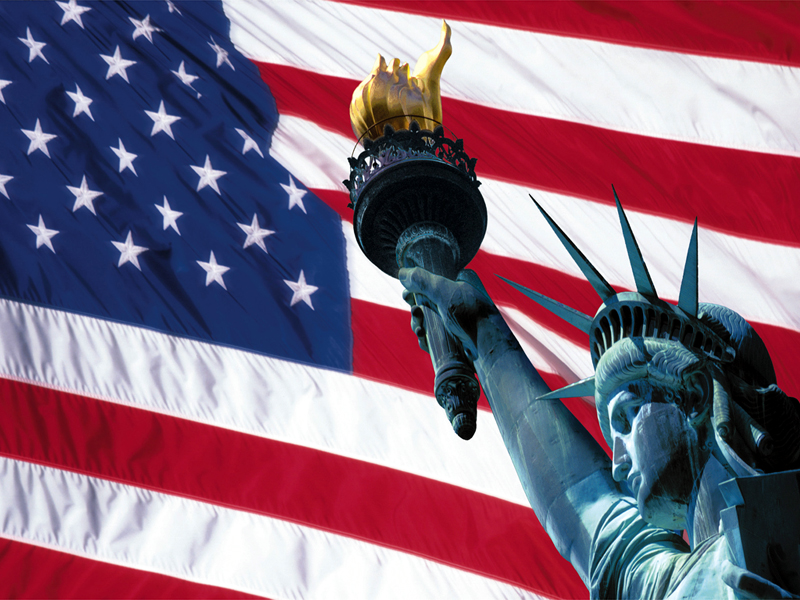 Пакистан- 140
Японія - 125
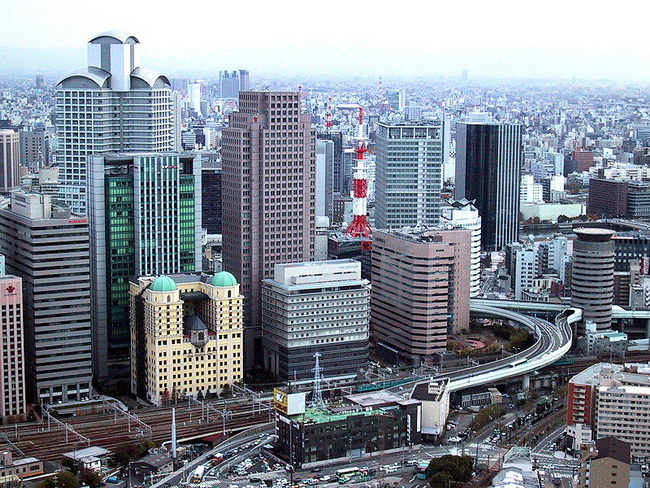 Бангладеш - 120
Нігерія -114
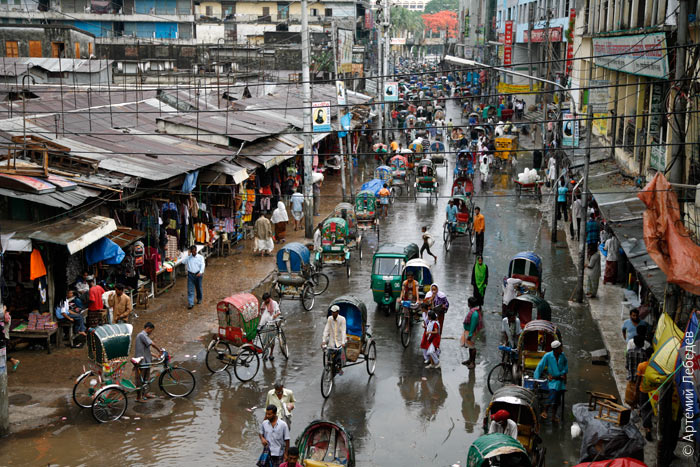 Зміна чисельності населення
Кількість населення Землі постійно зростає. До другої половини 17ст. збільшення чисельності населення відбувалось повільно, із початком розвитку капіталізму пришвидшилося, а в другій половині 20 ст. набуло «вибухоподібного» характеру. Демографи пояснюють це т. зв. «демографічним переходом», який переживає людство. Перехід характеризується такими послідовними фазами:
Фаза 1. Для неї характерна висока народжуваність, висока смертність, низький природний приріст населення;
Фаза 2. Зберігається висока народжуваність, проте з'являється тенденція до її зменшення, різко знижується смертність у всіх вікових групах населення
Фаза 3. Характеризується малим відсотком народжуваності, низькою смертністю, низьким природним приростом населення.
Мігріція
Міграція (від латинського migratio - переселення) - фізичне переміщення населення, внаслідок чого відбувається зміна його кількості, тобто механічного руху.
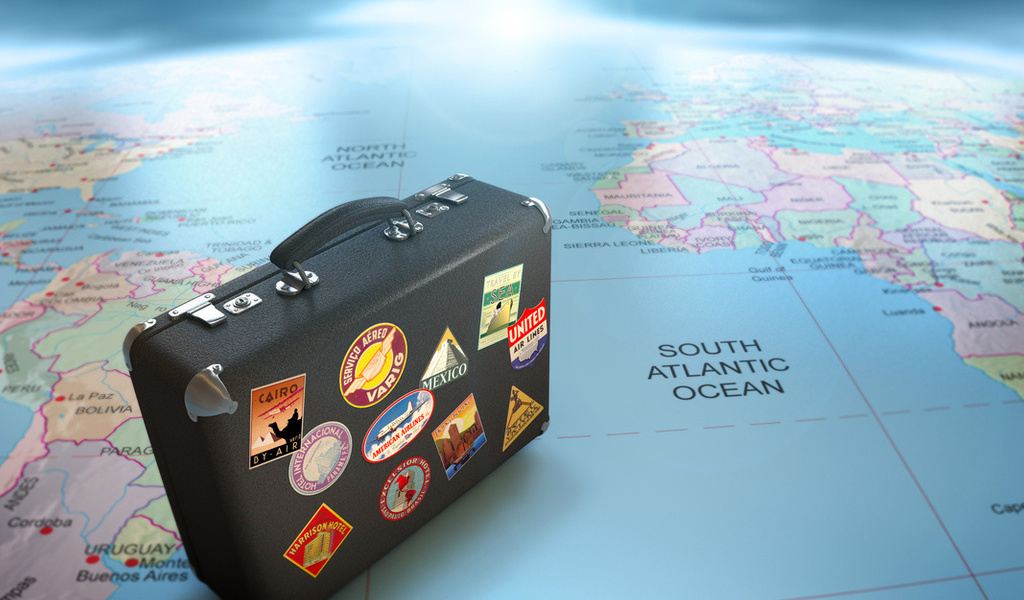 Карта зовнішньої міграції
Тривалість життя
Більшість регіонів світу може похвалитися збільшенням тривалості життя. На сьогодні в середньому люди живуть 67,2 року. При цьому в промислово розвинених державах – 76,5 року, у країнах, що розвиваються, 65,4 року. В найменш розвинених країнах середній показник очікуваної тривалості життя становить лише 54,6 року.
Середня тривалість життя:
Релігії Світу
Світові релігії — віровчення, які поширені в усьому світі, в усіх куточках сучасного глобального суспільства, серед народів різних країн і континентів.
Найчастіше до них відносять такі віровчення як:
Буддизм
Християнство
Іслам
Релігії світу
Фіолетовий  — католики, Рожевий — православні, Блакитний — протестанти,
Темно-зелений — суніти, Світло-зелений — шиїти,
Помаранчевий — індуїсти, Червоний — іудеї, Світло-оранжевий — китайські релігії
Проблеми населення
― З «демографічним вибухом» у країнах, що розвиваються, 
пов'язано багато соціальних проблем. 

 ― «старіння нації» — зростання частки людей літнього віку. Це викликає зменшення частки працездатного населення. 
 
― У деяких країнах Європи спостерігається явище депопуляції, коли рівень смертності є вищим за народжуваність.
Населення світу на 2025 рік
За даними вчених, загальна кількість населення Землі до 2025 року складе близько 8 млрд людей. При цьому найбільші скорочення чисельності населення відбудуться у Росії, Східній Європі і Японії.
На перший погляд карта населення 2025 року нічого нового не відкрила - число жителів так званих країн, що розвиваються, продовжить збільшуватися, розвинутих - скорочуватися. Однак при більш детальному аналізі видно, що чисельність населення через 20 років зменшиться в регіонах, які прийнято вважати цілком благополучними в демографічному плані, - в Африці південніше Сахари, у Центральній і Південній Америці, на Філіппінах, у Непалі, Туреччині, Кампучії, Мьянмі (Бірмі) і Індонезії.
Найбільший приріст населення буде зазначений в Індії і Китаї. Вважається, що тільки завдяки їм росте і загальне населення світу, яке 26 лютого перевищило за оцінку 6,5 млрд людей. Темпи росту населення в країнах, що розвиваються, складають 1,6%, у той час як у промислово розвинутих - 0,3% на рік.